Performance ManagementEnd-of-Year Review
Housekeeping items
Session is being recorded.
Use the chat box to ask questions at any time.
Please silence phones and minimize background noise.
Inform your co-workers that you’re attending this session.
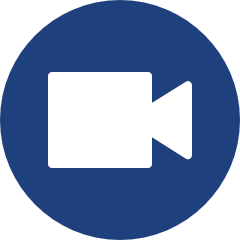 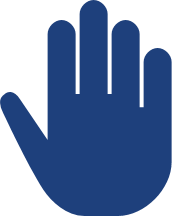 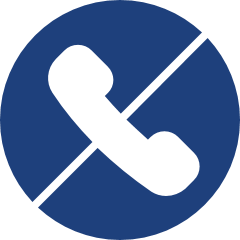 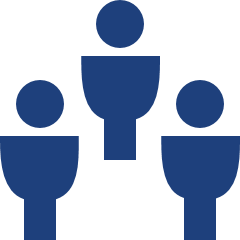 Please Note: If you are in a room with multiple people, please send a list of participants to                        Jen Clouser at jel33@psu.edu.
Today will help you to
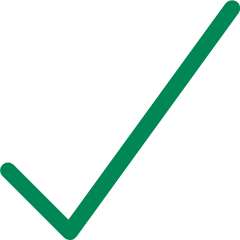 Prepare for the end-of-year review meeting
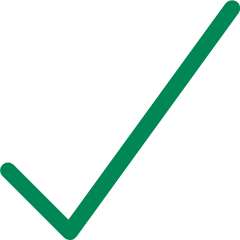 Utilize Workday to document your employee’s performance
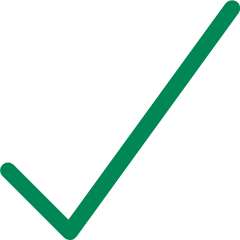 Identify your role and responsibilities in this process
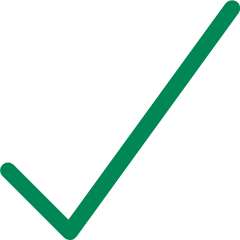 Identify opportunities for your employee’s future growth and development
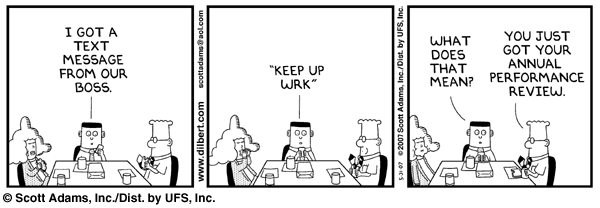 What is performance management?
The process of setting expectations, aligning goals, assessing results, and focusing on staff development through ongoing conversations between managers and their direct report(s).
Setting Expectations
Goals and Objectives
Goal Alignment
The process of discussing what is expected from an employee in terms of job roles and responsibilities.
Desired results each employee aims to achieve, based on conversations between managers and employees.
Process of ensuring individual goals will support the achievement of department goals and department goals support the achievement of University goals.
Feedback and Development
Assessment
Performance Calibration
Feedback and Development
Review of role, goals, and competencies by determining the level of successful achievement.
Process in which supervisors at the same level in an organization discuss staff performance ratings and outcomes to ensure ratings and development messages are applied consistently across the University.
Focus conversations between supervisors and employees in determining strengths, opportunities for improvement, and howto grow and develop.
Performance Management Cycle
Program Components
Checklist
Feedback from you as a Manager
Receiving feedback as a staff member
How often do you ask for feedback?
Do you ever get defensive?
Do you ask for more detail?
Are your conversations thorough?
Do you ensure that expectations are clear?
Do you set goals for improvement?
Do you follow up to get additional feedback on progress?
Do you provide clear expectations?
Do you communicate your assessments?
Do you hold back because of fear of staff member’s response?
Do you feel that feedback is a burden?
Are your conversations thorough?
Do you provide feedback promptly?
[Speaker Notes: Provide feedback ON-GOING to your employees– throughout the year– formally and informally

Plan your feedback

No surprises- especially during the End-of-Year Review]
Prior to writing the review
Consider the following questions:
What has the employee accomplished this year?
Do those accomplishments meet the goals that were agreed upon?
How is the employee utilizing each core competency?
What is the employee doing that is highly effective?
Is there anything getting in the way of their success?
Overall has the employee been successful during the performance management cycle? If not, what can you do to help change this?
[Speaker Notes: The goal of these questions is to be clear and specific with feedback instead of vague and unclear.]
Vague vs Specific
Vague:    You do a great job running meetings.
Specific: Everyone on the team appreciates the way you facilitate meetings. You identify the areas in which we have conflict, you summarize the points before we move on, and you maintain a positive environment for everyone to share and be heard.
Vague:    You’re a terrible communicator.

Specific: When you send out your monthly marketing plan updates/next steps, you tend to be too wordy and vague regarding next steps, which leaves your team confused with what they are being asked to do and what they will be held accountable for.
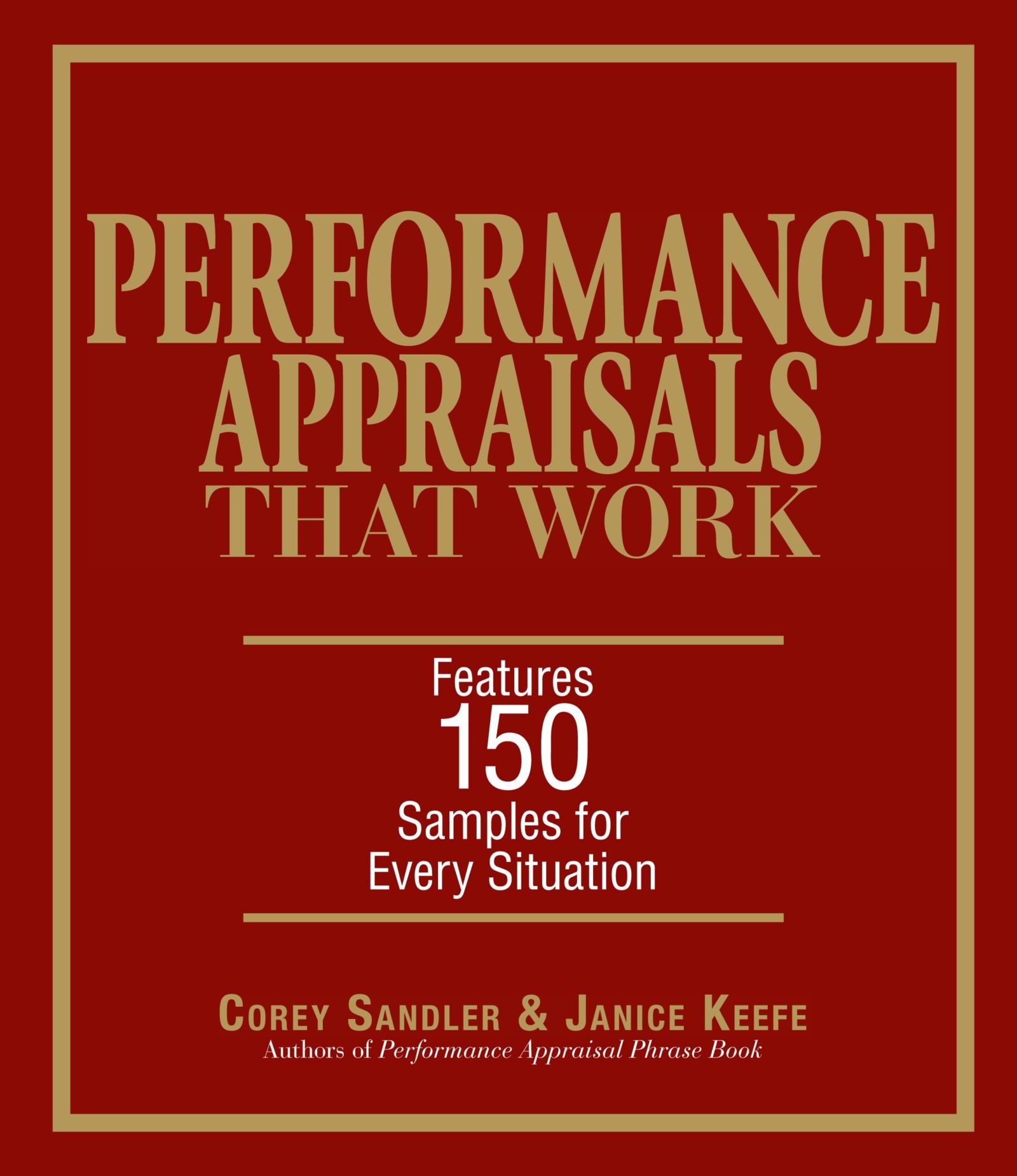 Tip: Use Reference Books
Ratings Scales
Individual Components
Overall Evaluation
[Speaker Notes: The three-rating scale is simple to communicate and allows for honest communication of employee effectiveness while maintaining flexibility to differentiate performance.]
Completing the Overall Rating
Is it realistic to give everyone on your team an “Exceptional Contributor” rating?
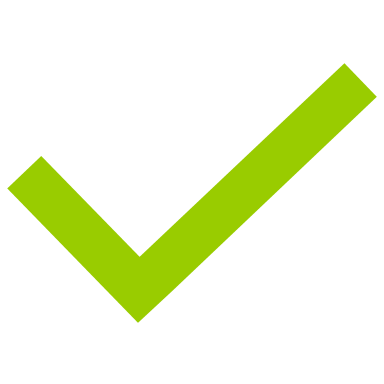 Exceptional Contributor
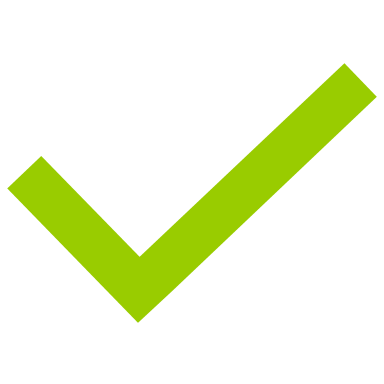 Successful Contributor
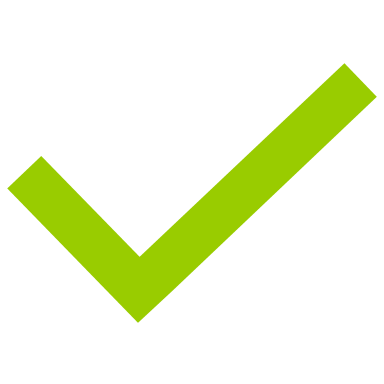 Needs Improvement
Needs Improvement
Successful Contributor
Exceptional Contributor
Needs Improvement Rating
Don’t sugar-coat or avoid the bad news.
This is your opportunity to address poor performance and correct poor attitude/behavior.
You’re not doing your employee any favors by being dishonest about the employee’s performance.
Errors to Avoid
Most Important Question
How can I help you be more successful in your role?
Manager End-of-Year Review Checklist & Utilizing Workday
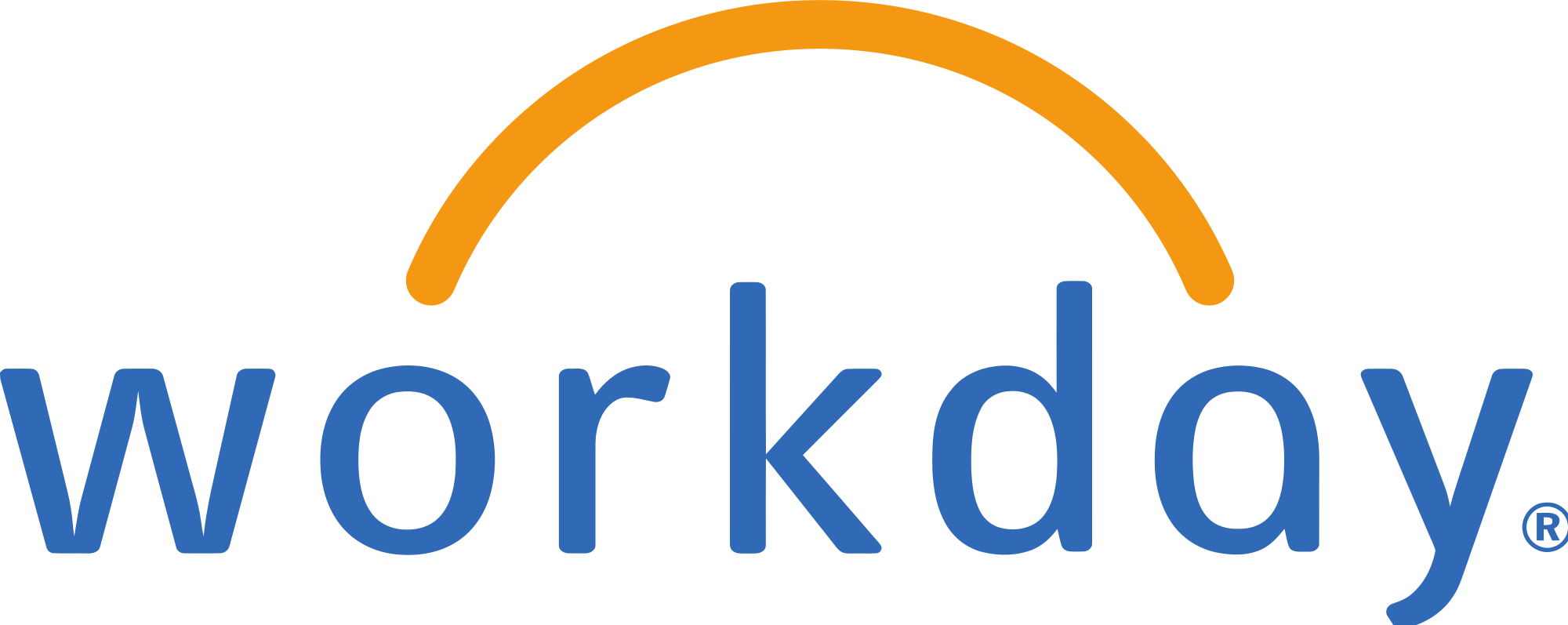 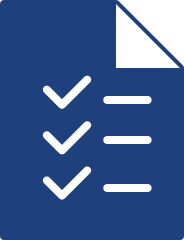 Review Checklist
Launch Tutorial
To Do
Encourage your employee(s) to attend a training session about preparing for their End-of-Year Review. 

Ask your employee(s) to complete their self-appraisals in Workday in a timely manner.

Optional: Solicit feedback from a dotted line manager (in Workday) or others (outside of Workday regarding your employee’s performance).

Write the review(s) in Workday and arrive at an overall rating. 

Schedule time to meet with your employee(s) for their End-of-Year Review.

Acknowledge in Workday that the end-of-year review conversation occurred and that the overall rating was shared with your employee(s).
[Speaker Notes: Remember! The End-of-Year Review conversation should be a brief summary of what was– and then move into a future-based conversation regarding next year’s goals and opportunities for growth and development.

Feel free to ask for feedback from others who would be able to offer comprehensive and helpful information from their interactions with each of your employees.

se the employee’s self-appraisal as a data source!]
Developing Your Employees
As a manager it is important that you:
Support the growth and development of all employees within your department, regardless of role.
Are aware of each employee’s strengths, developmental areas, and career goals.
Utilize the 70-20-10 approach for employee development
70% of development comes from on-the-job experience
20% of development comes from relationships, networking, observing others, etc.
10% of development comes from formal training opportunities.
Effective Performance Management
Helps to:
Target critical talent for development and retention.
Execute strategy by prioritizing and aligning goals and objectives.
Improve performance of groups and individuals.
Make better pay decisions based on performance and desired results.
Identify top performers to develop a succession plan.
Jen ClouserHuman Resource SpecialistTalent, Diversity, & Inclusion
jel33@psu.edu